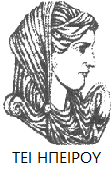 Ελληνική Δημοκρατία
Τεχνολογικό Εκπαιδευτικό Ίδρυμα Ηπείρου
Προγραμματισμός Ι
Ενότητα 6 : Υποπρογράμματα III

Αλέξανδρος Τζάλλας
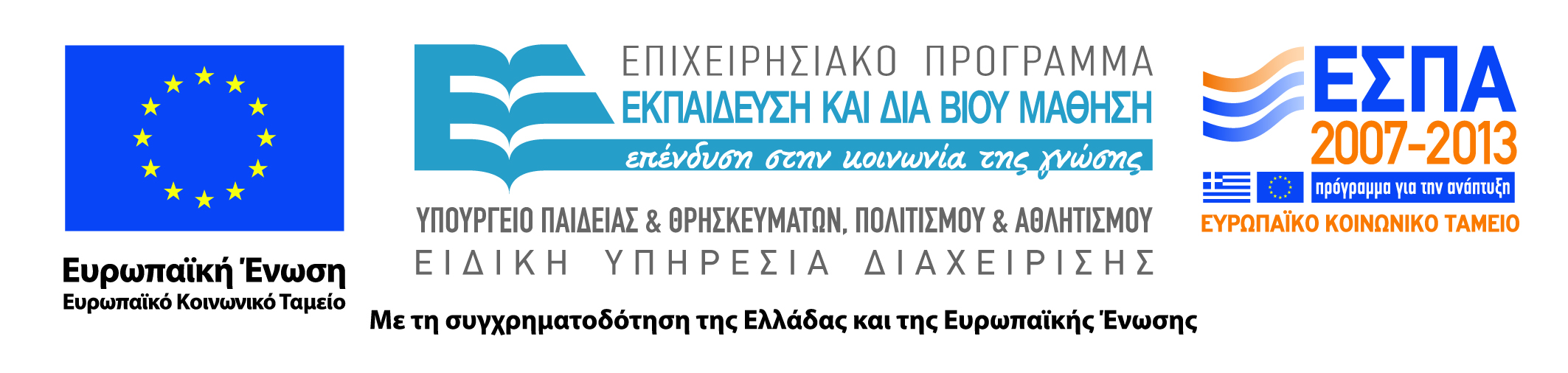 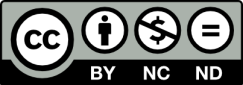 Ανοιχτά Ακαδημαϊκά Μαθήματα στο ΤΕΙ Ηπείρου
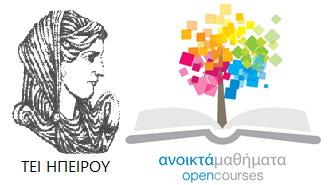 Τμήμα Μηχανικών Πληροφορικής Τ.Ε
Προγραμματισμός Ι 
Ενότητα 6 : Υποπρογράμματα III

Αλέξανδρος Τζάλλας
Λέκτορας
Άρτα, 2015
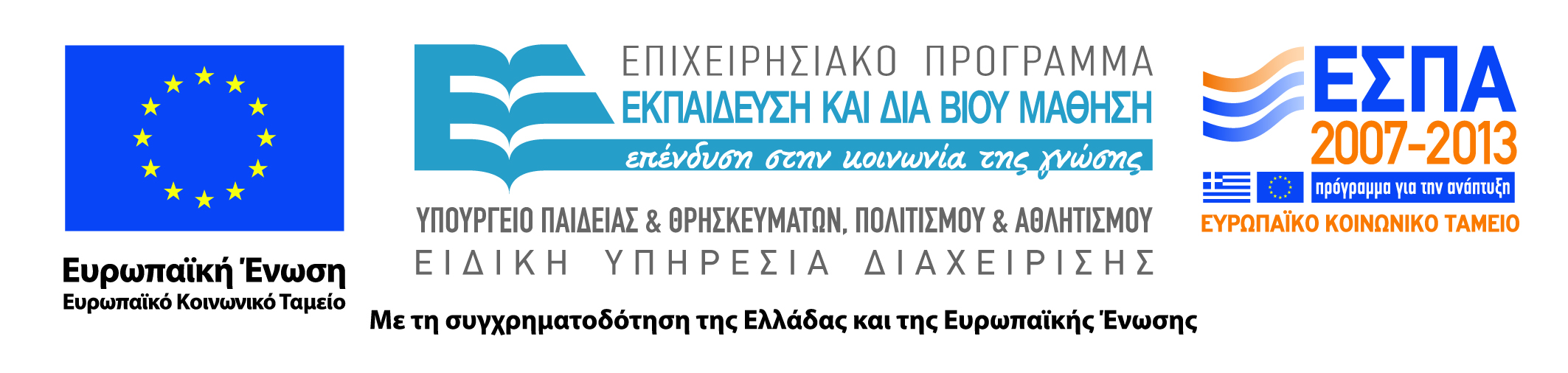 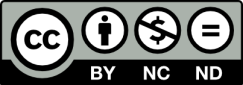 Άδειες Χρήσης
Το παρόν εκπαιδευτικό υλικό υπόκειται σε άδειες χρήσης Creative Commons. 
Για εκπαιδευτικό υλικό, όπως εικόνες, που υπόκειται σε άλλου τύπου άδειας χρήσης, η άδεια χρήσης αναφέρεται ρητώς.
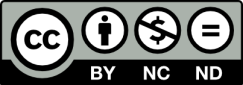 3
Χρηματοδότηση
Το έργο υλοποιείται στο πλαίσιο του Επιχειρησιακού Προγράμματος «Εκπαίδευση και Δια Βίου Μάθηση» και συγχρηματοδοτείται από την Ευρωπαϊκή Ένωση (Ευρωπαϊκό Κοινωνικό Ταμείο) και από εθνικούς πόρους.
Το έργο «Ανοικτά Ακαδημαϊκά Μαθήματα στο TEI Ηπείρου» έχει χρηματοδοτήσει μόνο τη αναδιαμόρφωση του εκπαιδευτικού υλικού.
Το παρόν εκπαιδευτικό υλικό έχει αναπτυχθεί στα πλαίσια του εκπαιδευτικού έργου του διδάσκοντα.
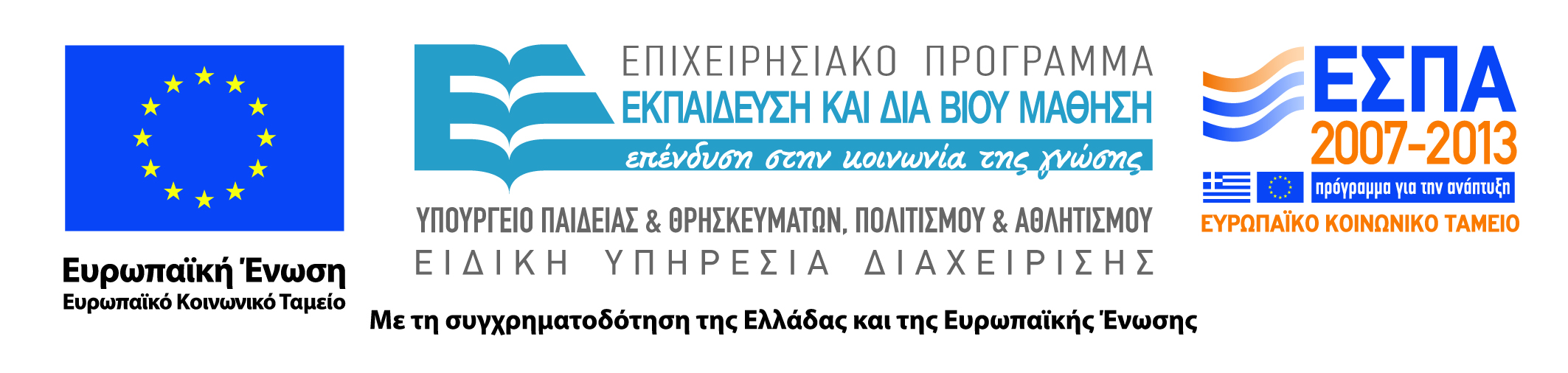 Σκοποί  ενότητας
Να γίνει κατανοητή η έννοια των αναδρομικών υποπρογραμμάτων.
Να περιγραφούν οι συντακτικοί κανόνες των αναδρομικών υποπρογραμμάτων. 
Να περιγραφούν οι συντακτικοί κανόνες των φωλιασμένων υποπρογραμμάτων.
Να γίνει σαφές πως μπορούμε να χρησιμοποιήσουμε τα υποπρογράμματα σαν παραμέτρους.
5
Περιεχόμενα ενότητας
Αναδρομικά Υποπρογράμματα.
Αναδρομή & Επανάληψη
Φωλιασμένα Υποπρογράμματα
Διαδικασίες & Συναρτήσεις σαν Παράμετροι
6
Αναδρομικά Υποπρογράμματα1/6
Ένας ορισμός είναι αναδρομικός (recursive) όταν ορίζεται σαν συνάρτηση του εαυτού του
Για παράδειγμα οι ακόλουθοι ορισμοί είναι αναδρομικοί
Ο N είναι φυσικός αριθμός αν ο Ν-1 είναι φυσικός αριθμός
Παραγοντικό: O!=1 για n>0, n!=n.(n-1)!
Δύναμη: α1=α για n>0, αn=α.αn-1
Μερικό άθροισμα: S(1)=1 για n>1, S(n)=S(n-1)+n
7
Αναδρομικά Υποπρογράμματα2/6
Στην Pascal μια διαδικασία ή συνάρτηση μπορεί να καλέσει όχι μόνο μια άλλη διαδικασία ή συνάρτηση αλλά και τον εαυτό της
Ένα τέτοιο υποπρόγραμμα (διαδικασία ή συνάρτηση) που καλεί τον εαυτό του, λέγεται αναδρομικό
8
Αναδρομικά Υποπρογράμματα3/6
function dyn(basi: real; ekthetis: integer):real;
begin
   if ekthetis=1 then dyn:=basi      else 
               dyn:=basi*dyn(basi,ethetis-1);
                (1)                            (2)
end;
Να δοθεί ο αναδρομικός ορισμός της συνάρτησης που υπολογίζει τη δύναμη με ακέραιο εκθέτη. Ο αναδρομικός αλγόριθμος για τον υπολογισμό του an είναι: Αν n=1 τότε an=a αλλιώς an=a*an-1
Σημειώνουμε τη διαφορά της αναφοράς της συνάρτησης στο αριστερό (σημείο 1) και δεξιό (σημείο 2) της πρότασης
Στο αριστερό μέρος αναφέρεται μόνο το όνομα της συνάρτησης γιατί απλά δηλώνεται που θα γίνει ανάθεση της τιμής, η οποία θα υπολογισθεί στο δεξιό μέρος της πρότασης
Στο δεξιό μέρος της πρότασης γίνεται κλήση της συνάρτησης, συνεπώς το όνομα να συνοδεύεται από μια λίστα πραγματικών παραμέτρων
9
Αναδρομικά Υποπρογράμματα4/6
Όταν ένα υποπρόγραμμα (διαδικασία ή συνάρτηση) ‘Α’ καλεί ένα άλλο υποπρόγραμμα ‘Β’ ή τον εαυτό του, οι τιμές των τοπικών του δηλώσεων και παραμέτρων του αποθηκεύονται σε μια περιοχή της μνήμης που ονομάζεται στοίβα (stack)
Όταν η εκτέλεση του υποπρογράμματος που κλήθηκε τελειώσει, ανασύρονται από τη στοίβα οι τιμές των δηλώσεων και παραμέτρων του αρχικού υποπρογράμματος ‘Α’ και η εκτέλεση συνεχίζει από το σημείο που σταμάτησε
10
Αναδρομικά Υποπρογράμματα5/6
program power;
var apot:real;














begin
apot:=dyn(5,4);
writeln(apot);
end.
function dyn(b:real;e:integer):real;
begin
   if e:=1 then dyn:=b				else dyn:=b*dyn(b,e-1);
   write(b,e);		
end;
b=5
e=4
b=5
e=3
function dyn(b:real;e:integer):real;
begin
   if e:=1 then dyn:=b				else dyn:=b*dyn(b,e-1);
   write(b,e);		
end;
b=5
e=2
function dyn(b:real;e:integer):real;
begin
   if e:=1 then dyn:=b				else dyn:=b*dyn(b,e-1);
   write(b,e);		
end;
b=5
e=1
function dyn(b:real;e:integer):real;
begin
   if e:=1 then dyn:=b				else dyn:=b*dyn(b,e-1);
   write(b,e); 	
end;
Κλήση Συνάρτησης
11
Αναδρομικά Υποπρογράμματα6/6
Να ορισθεί αναδρομική συνάρτηση για τον υπολογισμό του ΜΚΔ δύο αριθμών. Ο αναδρομικός ορισμός του ΜΚΔ είναι: ΜΚΔ(α,β)=ΜΚΔ(α-β,β) αν α>β ή ΜΚΔ(α,β-α) ανβ>α
function mkd(a,b:integer):integer;
begin
if a=b then mkd:=a;
           else if a>b then mkd:=mkd(a-b,b)
           else mkd:=mkd(a,b-a)
end;
12
Αναδρομή & Επανάληψη1/3
Ένας αναδρομικός αλγόριθμος μπορεί να υλοποιηθεί εξίσου αποδοτικά και με ένα μη αναδρομικό υποπρόγραμμα χρησιμοποιώντας εντολές επανάληψης
Ο δεύτερος αυτός τρόπος ονομάζεται επαναληπτικός (iterative)
13
Αναδρομή & Επανάληψη2/3
Να ορισθεί συνάρτηση για τον ορισμός του αθροίσματος Ν ακεραίων αριθμών
function sum(N:integer):integer;
begin
if N=0 then sum:=0;
       else sum:=N+sum(N-1);
end;

Αναδρομική Μέθοδος
function sum(N:integer):integer;
var i,s:integer
begin
s:=0;
for i:=1 to N do s:=s+i;
sum:=s;
end;

Επαναληπτική Μέθοδος
14
Αναδρομή & Επανάληψη3/3
Όταν μια εφαρμογή μπορεί να υλοποιηθεί και με τις δύο μεθόδους, η επιλογή μας στηρίζεται στις δύο ακόλουθες παρατηρήσεις:
Τα αναδρομικά υποπρογράμματα έχουν σημαντικά μικρότερο μέγεθος και είναι περισσότερο ευανάγνωστα από τα αντίστοιχα επαναληπτικά
Τα αναδρομικά υποπρογράμματα έχουν μεγάλες απαιτήσεις μνήμης
15
Φωλιασμένα Υποπρογράμματα1/2
Κάθε υποπρόγραμμα (διαδικασία ή συνάρτηση) μπορεί να περιέχει οποιαδήποτε αριθμό άλλων υποπρογραμμάτων 
Τα υποπρογράμματα που περιέχονται μέσα στα άλλα λέγονται φωλιασμένα
16
Φωλιασμένα Υποπρογράμματα2/2
Να ορισθεί συνάρτηση για τον υπολογισμό της σειράς: 


δηλαδή του αθροίσματος:


*Υπόδειξη: Να ορισθούν συνολικά τρείς συναρτήσεις. Για τη δύναμη, το μερικό άθροισμα  και για το συνολικό άθροισμα
program athroisma;
var N,apot:integer;
{……………………………………………………………………………………}
function sum(k:integer):integer;
var x,ath:integer;
{……………………………………………………………………………………}
function dyn(basi,ekth:integer):integer;
var t,d:integer;
begin
d:=1;
for t:=1 to ekth do d:=d*basi;
dyn:=d;
end;
{………………………………………}
function meriko(m:integer):integer;
var x,s:integer;
begin
s:=0;
for x:=1 to m do s:=s+dyn(x,x);
meriko:=s;
end; {……………………}
begin {Σώμα της συνάρτησης sum}
ath:=1;
for x:=1 to k do ath:=ath+meriko(x);
sum:=ath;
end;
{……………………………………………………………………………………}
begin {Κύριο Πρόγραμμα}
write(‘Dwse to N:’);
readln(N);
apot:=sum(N);
writeln(‘Athroisma seiras=’,apot);
end.
17
Διαδικασίες & Συναρτήσεις σαν Παράμετροι1/4
Μια παράμετρος τύπου προγράμματος, στην τυπική λίστα παραμέτρων ενός υποπρογράμματος, έχει ίδια σύνταξη με την επικεφαλίδα του υποπρογράμματος:
procedure A(x:integer; procedure P);
    Η διαδικασία Α έχει δύο παραμέτρους, την x τύπου integer και την διαδικαστική παραμέτρου P που δεν έχει επιπλέον παραμέτρους
19
Διαδικασίες & Συναρτήσεις σαν Παράμετροι2/4
procedure Q(function F(c:char):integer; y:real);
    Η διαδικασία Q έχει δύο παραμέτρους, μια τύπου real και μια συναρτησιακή παραμέτρου F, η οποία επιπλέον έχει μια παράμετρο τύπου char
19
Διαδικασίες & Συναρτήσεις σαν Παράμετροι3/4
Κατά την κλήση ενός υποπρογράμματος με διαδικαστική ή συναρτησιακή παράμετρο, πρέπει η αντίστοιχη πραγματική παράμετρος να είναι το όνομα μια διαδικασίας ή συνάρτησης με τη σωστή αντιστοιχία παραμέτρων και τύπου αποτελέσματος (αν πρόκειται για συνάρτηση)
20
Διαδικασίες & Συναρτήσεις σαν Παράμετροι4/4
Να ορισθεί μια διαδικασία που να υπολογίζει τις τιμές μιας οποιαδήποτε συνάρτησης πραγματικών τιμών, με δεδομένα τα όρια και το βήμα μεταβολής της παραμέτρου της συνάρτησης
procedure eval(function f(x:real):real,lower,upper,step:real);
var x,value:real;
begin
x:=lower;
while x<=upper do begin
value:=f(x);
writeln(x:value);
x:=x+step;
end
end;
21
Βιβλιογραφία
Βλαχάβας Ι. (1994). Η γλώσσα προγραμματισμού Pascal. Εκδόσεις Γαρταγάνης Διονύσιος.
Κάβουρας Ι.Κ. (1999). Δομημένος Προγραμματισμός με Pascal. Εκδόσεις Κλειδάριθμος.
Αλεβίζου Θ., & Καμπουρέλης Α. (1995). Μαθήματα Προγραμματισμού: Εισαγωγή με τη Γλώσσα Pascal. Εκδόσεις Παπασωτηρίου.
Cooper D. (1993). Oh! Pascal!, An Introduction to Computing, του. Εκδόσεις Norton.
Larry R.N. (1998). Advanced Programming in Pascal with Data Structures. Εκδόσεις Macmillan USA.
Τσελίκης Γ.Σ., Τσελίκας Ν.Δ.  (2012). C: από τη Θεωρία στην Εφαρμογή (B' Έκδοση). Εκδόσεις Παπασωτηρίου. 
Aho  A.V., Hopcroft J.E., & Ullman J.D. (1974). The design and analysis of computer algorithms. Εκδόσεις Addison Wesley.
Abelson Η., Sussman G.J., Sussman J. (1985). Structure and Interpretation of Computer Programs, MIT Press, McGraw Hill Book Company.
Σημείωμα Αναφοράς
Copyright Τεχνολογικό Ίδρυμα Ηπείρου. Αλέξανδρος Τζάλλας.
Προγραμματισμός Ι. 
Έκδοση: 1.0 Άρτα, 2015. Διαθέσιμο από τη δικτυακή διεύθυνση:
http://eclass.teiep.gr/OpenClass/courses/COMP111/
23
ΔΙΑΤΑΡΑΧΕΣ ΦΩΝΗΣ, Ενότητα 0, ΤΜΗΜΑ ΛΟΓΟΘΕΡΑΠΕΙΑΣ, ΤΕΙ ΗΠΕΙΡΟΥ - Ανοιχτά Ακαδημαϊκά Μαθήματα στο ΤΕΙ Ηπείρου
Σημείωμα Αδειοδότησης
Το παρόν υλικό διατίθεται με τους όρους της άδειας χρήσης Creative Commons Αναφορά Δημιουργού-Μη Εμπορική Χρήση-Όχι Παράγωγα Έργα 4.0 Διεθνές [1] ή μεταγενέστερη. Εξαιρούνται τα αυτοτελή έργα τρίτων π.χ. φωτογραφίες, Διαγράμματα κ.λ.π., τα οποία εμπεριέχονται σε αυτό και τα οποία αναφέρονται μαζί με τους όρους χρήσης τους στο «Σημείωμα Χρήσης Έργων Τρίτων».
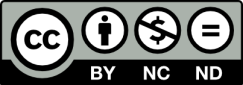 Ο δικαιούχος μπορεί να παρέχει στον αδειοδόχο ξεχωριστή άδεια να  χρησιμοποιεί το έργο για εμπορική χρήση, εφόσον αυτό του  ζητηθεί.
[1]
http://creativecommons.org/licenses/by-nc-nd/4.0/deed.el
Τέλος Ενότητας
Επεξεργασία: Ευάγγελος Καρβούνης
Άρτα, 2015
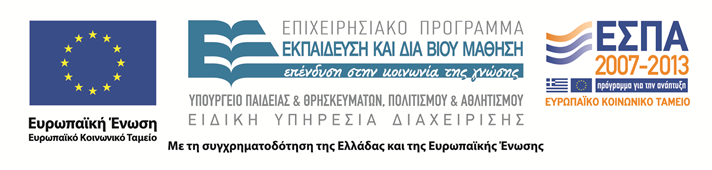 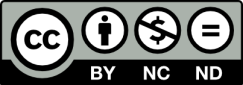 Τέλος Ενότητας
Υποπρογράμματα III
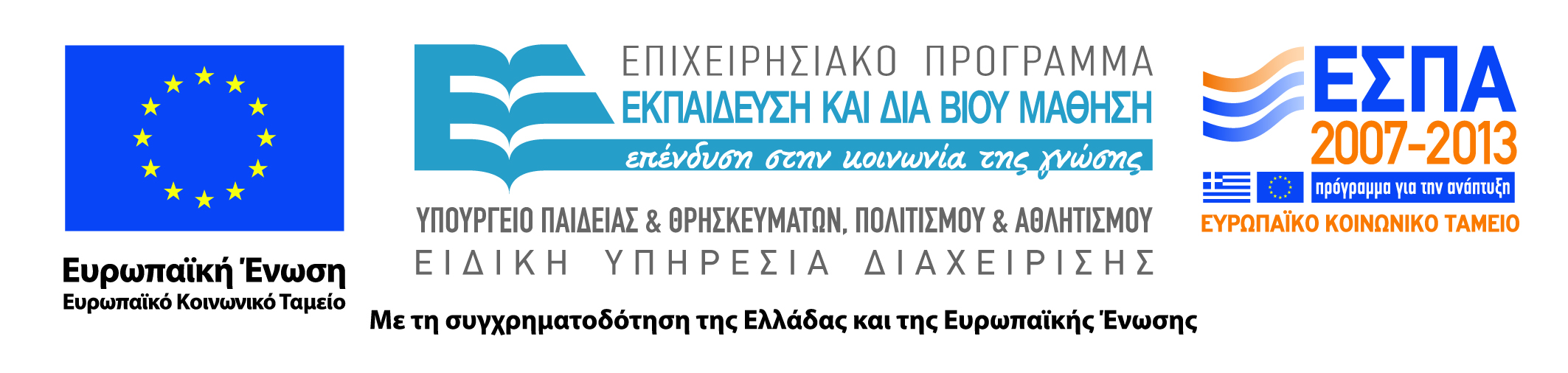 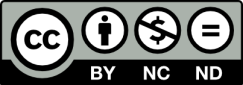